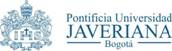 IMPUESTO SOBRE LA RENTA PARA LA EQUIDADCREE
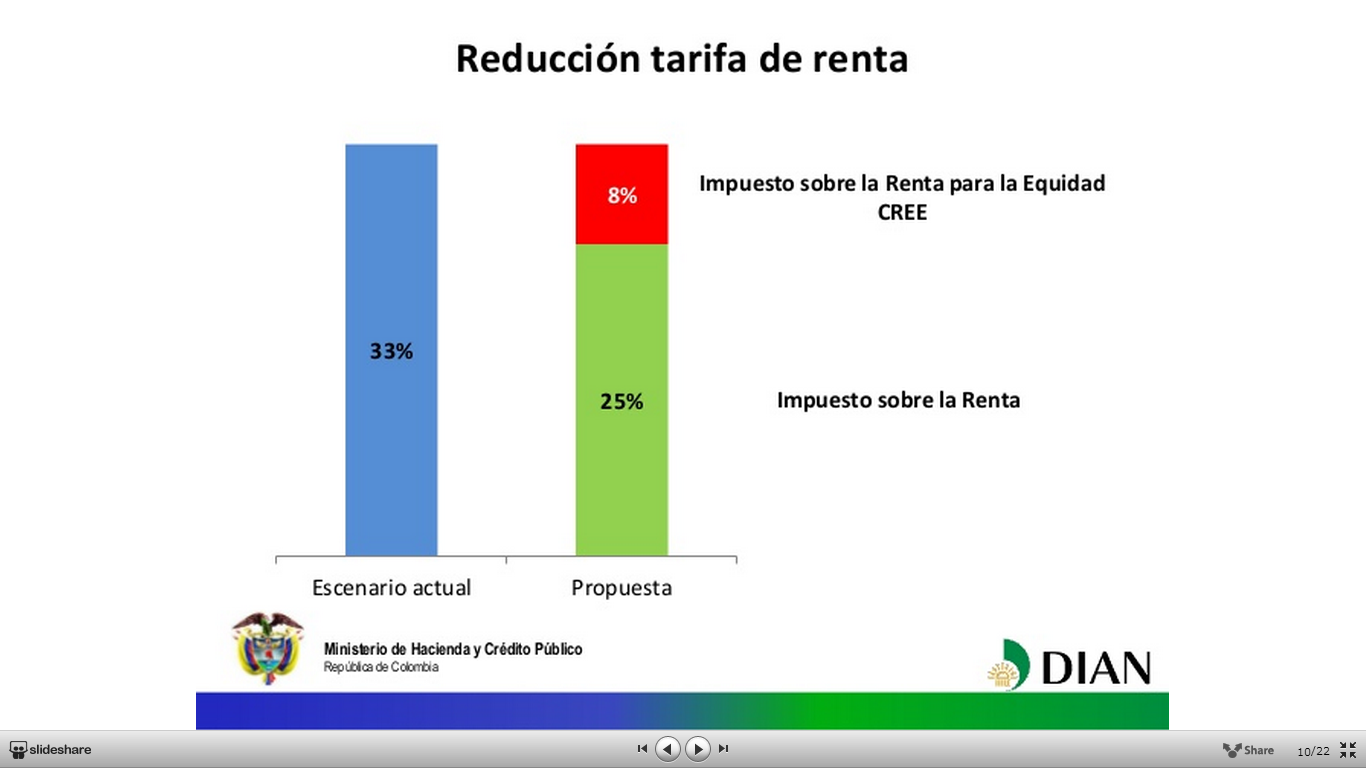 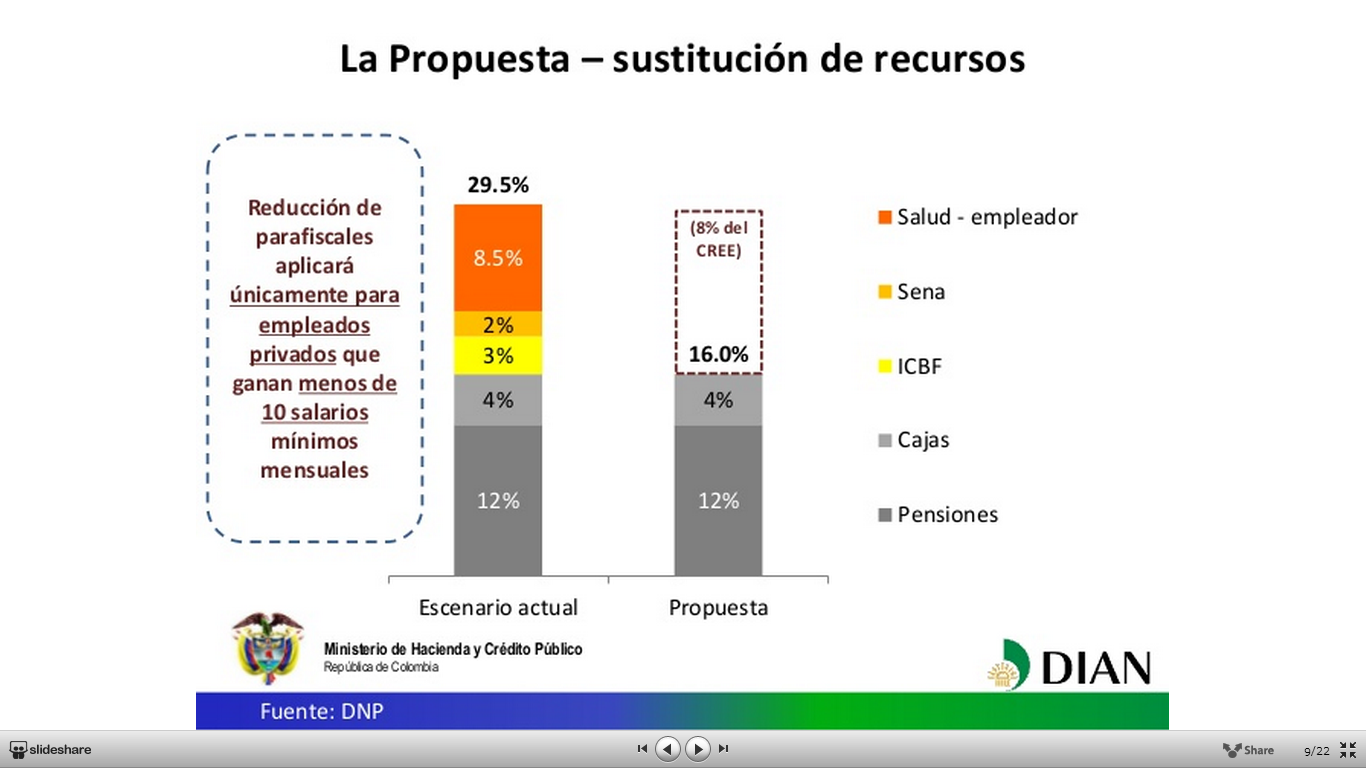 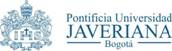 Objeto
Créase, a partir del 1° de enero de 2013, el impuesto sobre la renta para la equidad - CREE como el aporte en beneficio de los trabajadores, la generación de empleo, y la inversión social en los términos previstos en la presente Ley.
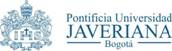 Sociedades, otras personas jurídicas y otras entidades asimiladas a sociedades, que sean contribuyentes declarantes del impuesto sobre la renta.

Sociedades y entidades extranjeras contribuyentes declarantes del impuesto sobre la renta por ingresos de fuente nacional obtenidos a través de sucursales y establecimientos permanentes. (Art 24 ET)

Usuarios de zonas francas que hayan radicado solicitud ante el Comité de ZF después de 31/12/2012.
SUJETO PASIVO
Obtención de ingresos que sean susceptibles de incrementar el patrimonio en el año o periodo gravable.
HECHO GENERADOR
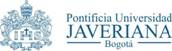 Entidades sin ánimo de lucro



Entidades extranjeras contribuyentes declarantes por ingresos obtenidos sin sucursal y establecimiento permanente

Usuarios de Zonas Francas a 31/12/2012 o de Zonas Francas que hayan radicado solicitud ante el Comité de ZF antes del 31/12/2012

Personas Naturales
NO CONTRIBUYENTES
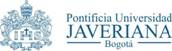 Base gravable
INGRESOS NETOS
(-)                Costos 
(-)            Deducciones
 = 	      Subtotal 
(-)     Ganancias ocasionales 
(-)          Rentas exentas
 =          BASE GRAVABLE
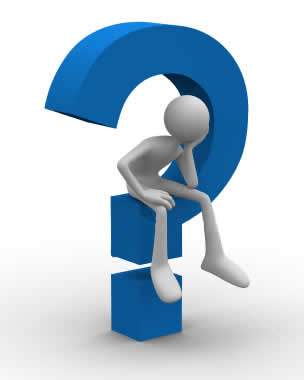 Base gravable mínima

3% del patrimonio líquido a 31 Dic del año anterior 

(patrimonio base de renta presuntiva)
ó
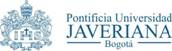 Deducciones que no aplican en el CREE
Artículo 107 y 108?
Donaciones.
Deducción por inversiones en nuevas plantaciones, riegos, pozos y silos.
Deducción por amortización en el sector agropecuario.
Deducción por inversiones en investigación y desarrollo científico y tecnológico.
Deducción por inversiones en control y mejoramiento del medio ambiente.
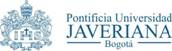 “La base gravable del Impuesto (……), se establecerá restando de los ingresos brutos susceptibles de incrementar el patrimonio realizados en el año gravable, las devoluciones rebajas y descuentos y de lo así obtenido se restarán (….) los ingresos no constitutivos de renta (……) del ET. De los ingresos netos así obtenidos, se restarán el total de los costos susceptibles de disminuir el impuesto sobre la renta de que trata el Libro I del Estatuto Tributario y de conformidad con lo establecido en los artículos 107 y 108 del Estatuto Tributario, las deducciones de que tratan los artículos (……) del mismo Estatuto y bajo las mismas condiciones (…..)”
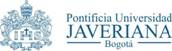 Rentas exentas
Para los periodos correspondientes a los 5 años gravables 2013 a 2017 se podrán restar de la base gravable del impuesto para la equidad, CREE, las rentas exentas de que trata el artículo 207-2, numeral 9 del Estatuto Tributario
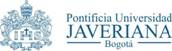 Tarifa
33%
25%
TARIFA IMPUESTO DE RENTA
2013
2014
2015
TARIFA IMPUESTO DE RENTA 
PARA LA EQUIDAD
9%
8%
(No deducible de acuerdo con el artículo 115 del E.T.)
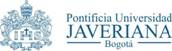 Quienes paguen este impuesto tendrán la exoneración en el pago de aportes al ICBF, SENA y POS:
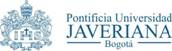 La base gravable del CREE es susceptible de compensarse con pérdidas fiscales y excesos de renta presuntiva?
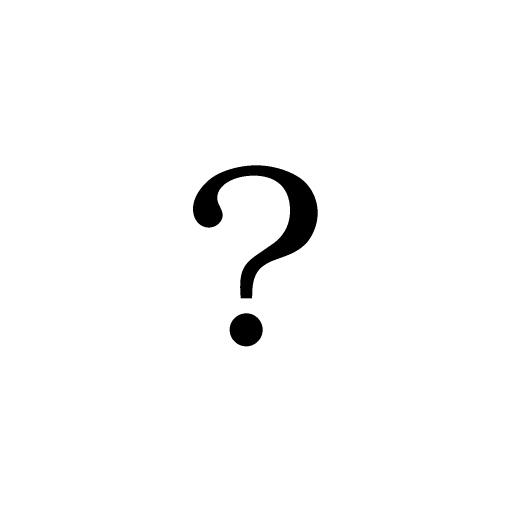 El impuesto diferido se debe calcular a la tarifa del 33% o del 25% ?
En 2013 se paga el CREE por todo el año, pero los Aportes Parafiscales se dejan de pagar desde julio de 2013 y el POS desde 2014?
Las entidades que pagan salarios superiores a los 10 SMMLV, pagaran CREE y Aportes?
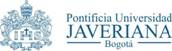 Destinación Especifica
El Impuesto sobre la Renta para la Equidad se destinará a la financiación de los programas de inversión social orientada prioritariamente a beneficiar a la población usuaria más necesitada, y que estén a cargo del Servicio Nacional de Aprendizaje (SENA) y del Instituto Colombiano de Bienestar Familiar (ICBF).

A partir del 1º de enero de 2014, el Impuesto sobre la Renta para la Equidad (CREE) se destinará a la financiación del Sistema de Seguridad Social en Salud en inversión social,
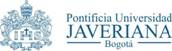 RETENCION EN LA FUENTECREEDECRETO 862 DE 2013
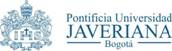 A partir del 1° de mayo se establece la retención en la fuente a título del impuesto de renta para la equidad – CREE, que se liquidará sobre cada pago o abono en cuenta realizado a los contribuyentes sujetos pasivos de este impuesto. 

Se establece la tabla de retención por CREE,  con el código de cada una de las actividades, pasando por tres tarifas de retención del 0.30%, 0.60%  y 1.50%

Los agentes de retención son los mismos señalados para efectos del impuesto sobre la renta, con excepción de las personas naturales que no tengan calidad de comerciantes, las comunidades organizadas y las sucesiones ilíquidas.
No procede la retención para los pagos o abonos en cuenta realizados a las personas no sujetas.

Autorretenedores por otros conceptos

Autorretenedores por ingresos en divisas provenientes del exterior por exportaciones.

La autorretención aplicará aún cuando el pago o abono en cuenta provenga de una persona natural que no tenga la calidad de agente de retención.

Cumplimiento de obligaciones formales y sustanciales.
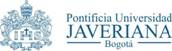 Cuando el agente retenedor tenga más de cien (100) sucursales el plazo vencerá un mes después del plazo establecido.

La exoneración de aportes parafiscales correspondientes al SENA y al ICBF, por los  trabajadores que individualmente devenguen menos de  10 SMMLV comenzara a partir del 1 de mayo de 2013.

La exoneración de cotización al régimen contributivo de salud comenzará el  1 de enero de 2014.
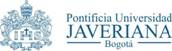 PROYECTO DE DECRETO
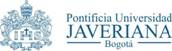 Contratos de mandato.

Bases de retención.

Bases mínimas de retención.

Plazo máximo de pago de las retenciones